The third international stroke trial (IST-3) effect of thrombolysis on outcomes at 18 months in 2348 patients in long-term follow-up cohort
The IST3 collaborative group - 156 hospitals in UK, Poland, Italy, Sweden, Norway, Australia, Portugal, Belgium, Austria, Switzerland, Canada, Mexico
Disclosures: Boehringer Ingelheim donated rt-PA and placebo for the first 300 patients but had no other part in the study.
Full details – Lancet 2012
29th   May 2013
ESC London
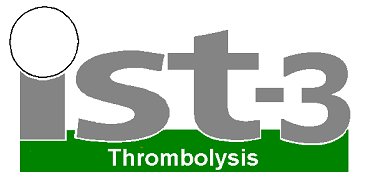 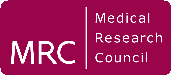 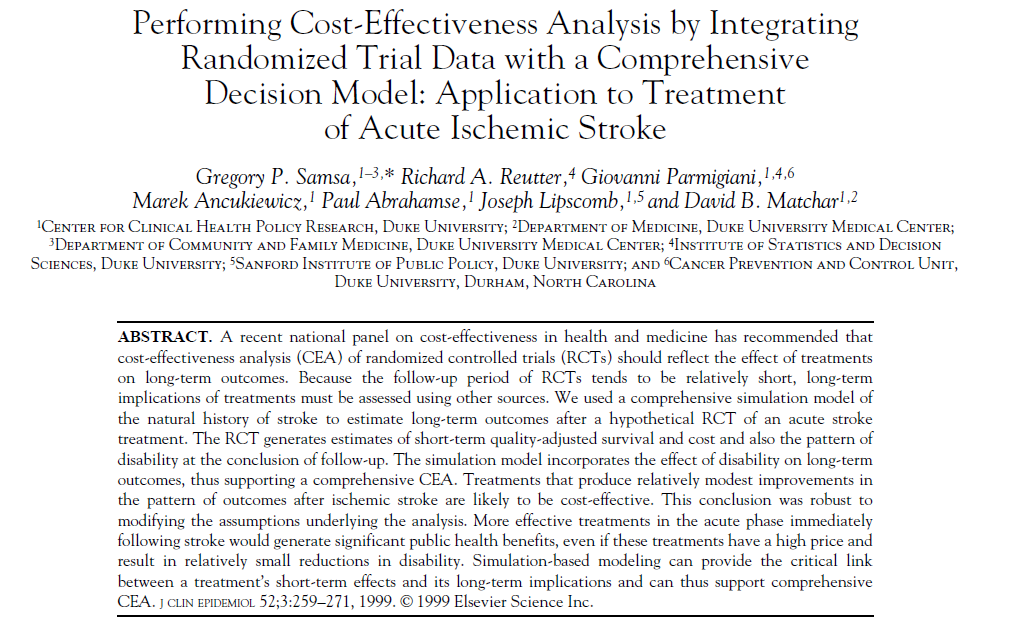 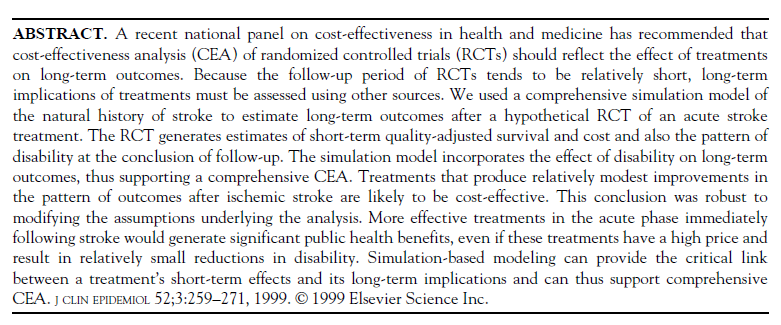 Background
Most data from previous randomised trials based on short follow-up
10 trials (n=3343) follow-up at < 90 days
NINDS (n = 624) at 3, 6 & 12 months

No Quality of Life  (QoL) data:
ECASS-2 collected SF-36, but has not reported results
IST-3
Randomised controlled trial i.v.     rt-PA vs. control (n= 3035)
Primary outcome: % ‘alive and independent’ Oxford Handicap Scale (OHS) 0-2
Follow-up at 7 days, 6 & 18 months
Aims and method
Aim: at 18 months, assess survival, OHS, Quality of Life (EQ5D-3L, EQ index and VAS) & living circumstances
Eligibility: patients recruited in the 10 countries participating in 18-mo. FU study.
Method: postal questionnaire completed by patient or proxy or blinded telephone interview by national coordinating centre
EQ5D – 3L            EQ VAS
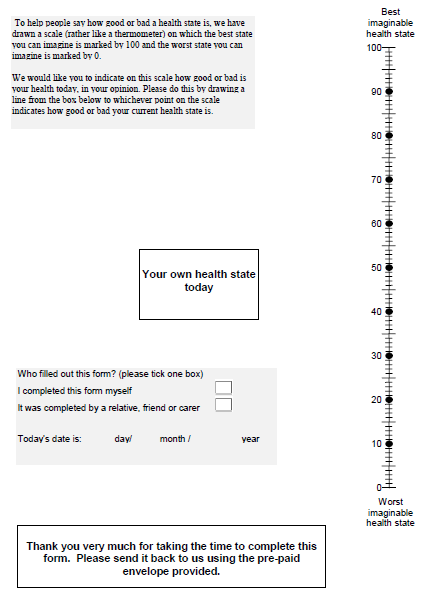 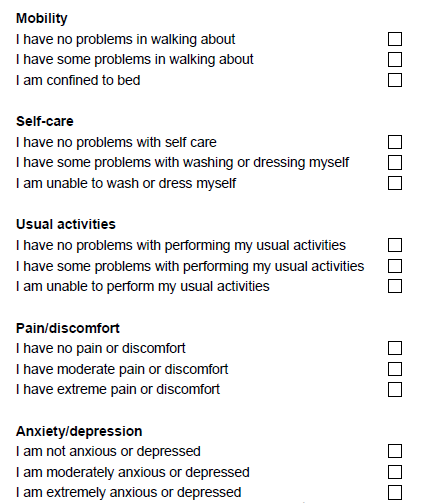 18-month follow-up cohort
Inclusion and baseline features
2348 eligible for inclusion in 18-month study
Baseline characteristics similar to whole trial 
Treatment groups well balanced 
At 18 months, health related quality of life 
44% completed by patient, 56% by a proxy
EQ 5D utility index could be calculated from responses to EQ5D for 91% of survivors
EQ VAS available for  90% of survivors
Independent (OHS 0-2) at 18 months
Adjusted odds ratio 1.28 (95% CI 1.03-1.35), p = 0.024
= 36 more independent/1000
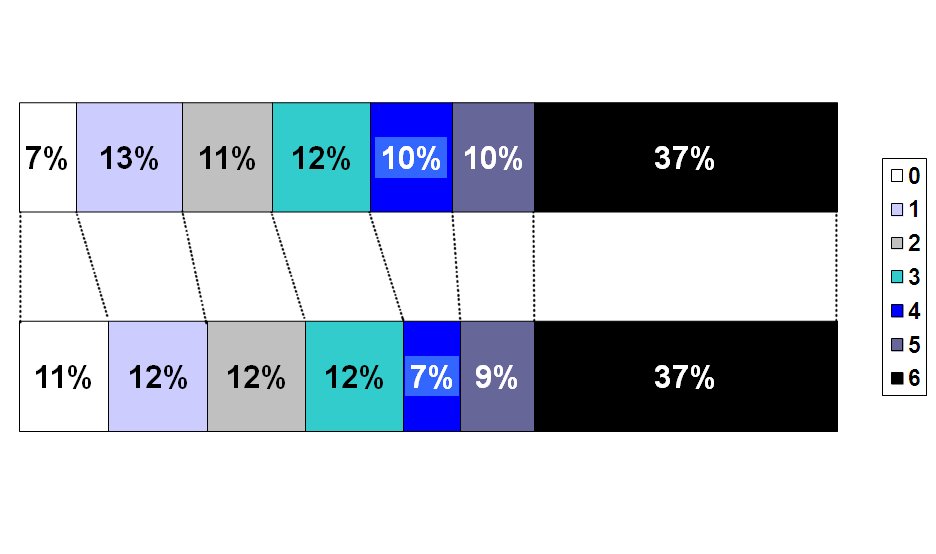 OHS at 18 months
Control
rt-PA
No effect on death
Favourable shift in OHS,
Adjusted common odds ratio 
1·30 (95% CI 1·10- 1·55), p=0·002
EQ5 domains,1 EQ utility index,2 VAS
p for effect of treatment: ordinal analysis of 3 levels within each domain. 2. p for adjusted treatment difference in  EQ index
Living at home at 18 months
P = 0.05
At 18 months, i.v. rt-PA < 6hrs:
No effect on survival
Improved functional outcome (OHS)
36 /1000 more alive and independent
Favourable shift in OHS grades p = 0.002
Quality of life: 
Significantly improved overall health (EQ utility index), mobility, self-care, usual activities, pain and discomfort
No difference in anxiety/depression, overall health (VAS) 
No clear effect on % patients at home
Acknowledgements:
The 3035 patients, 156  hospitals in the IST-3 group,  12 National Coordinators,  Data Monitoring Committee, MRC Steering Committee, Image Reading Panel, Event adjudication panel,.
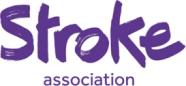 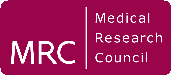 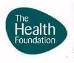 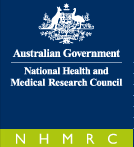 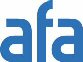 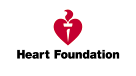 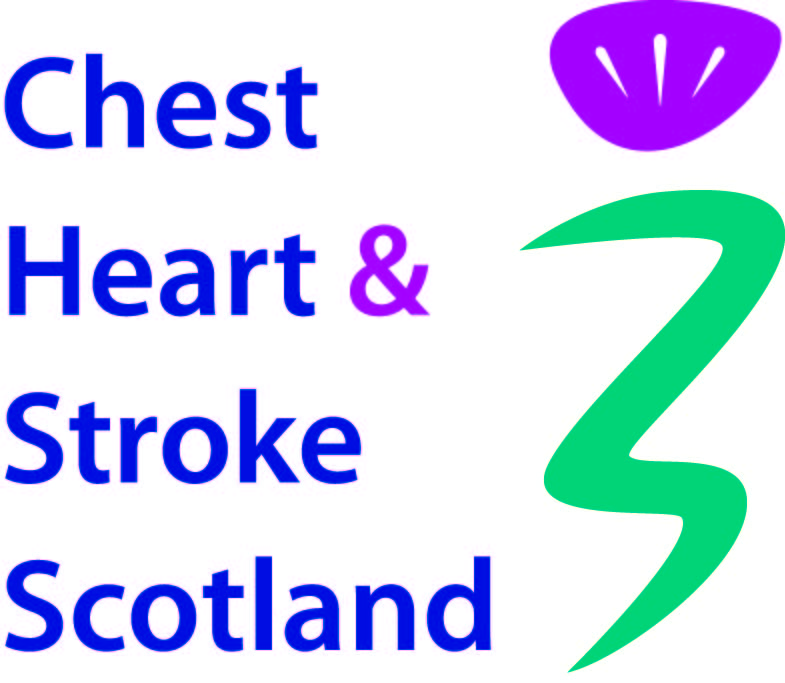 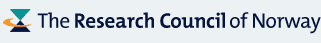 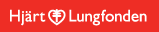 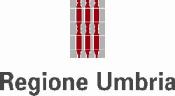 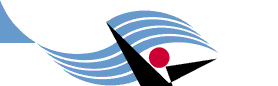 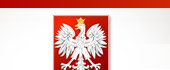 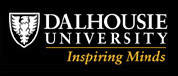 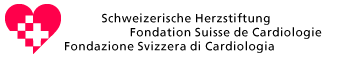 Spares
Survival to 18 months
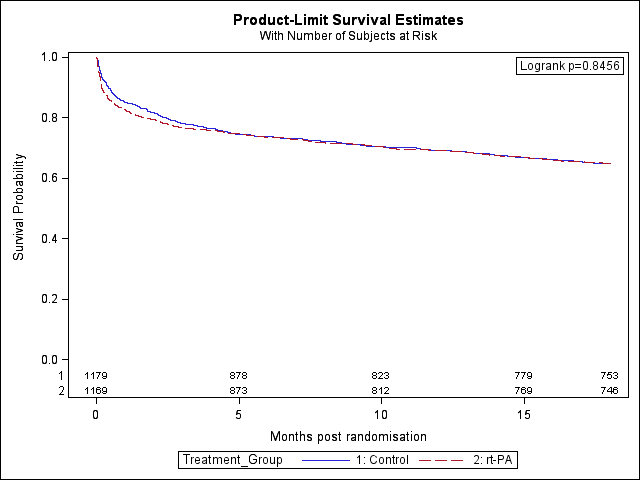 EUROQol 5 domains
*Adjusted common OR from ordinal analysis of 3 levels within each domain
Living circumstances at 18 months